Clase: textos informativos.Lenguaje .Profesora: Iris Palacio G.curso: Quinto básico.Clases: 23 de noviembre.
Objetivo de aprendizaje :leer y Desarrollar habilidades de comprensión lectora.
Actividades:
Antes: 
 Lluvia de ideas en relación a preguntas.  
Durante: 
Leen páginas 112, 113, 114 y 115 del texto, observan imágenes de la infografía.
Comentan y responden preguntas.
Después:
Retroalimentación final.
Para pensar:
¿Cuál es nuestro compromiso en relación a incorporar en nuestra vida el consumo responsable?
¡ Muy buen trabajo !
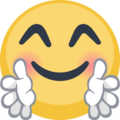